Участие в военно-патриотической игре              «Зарничка»
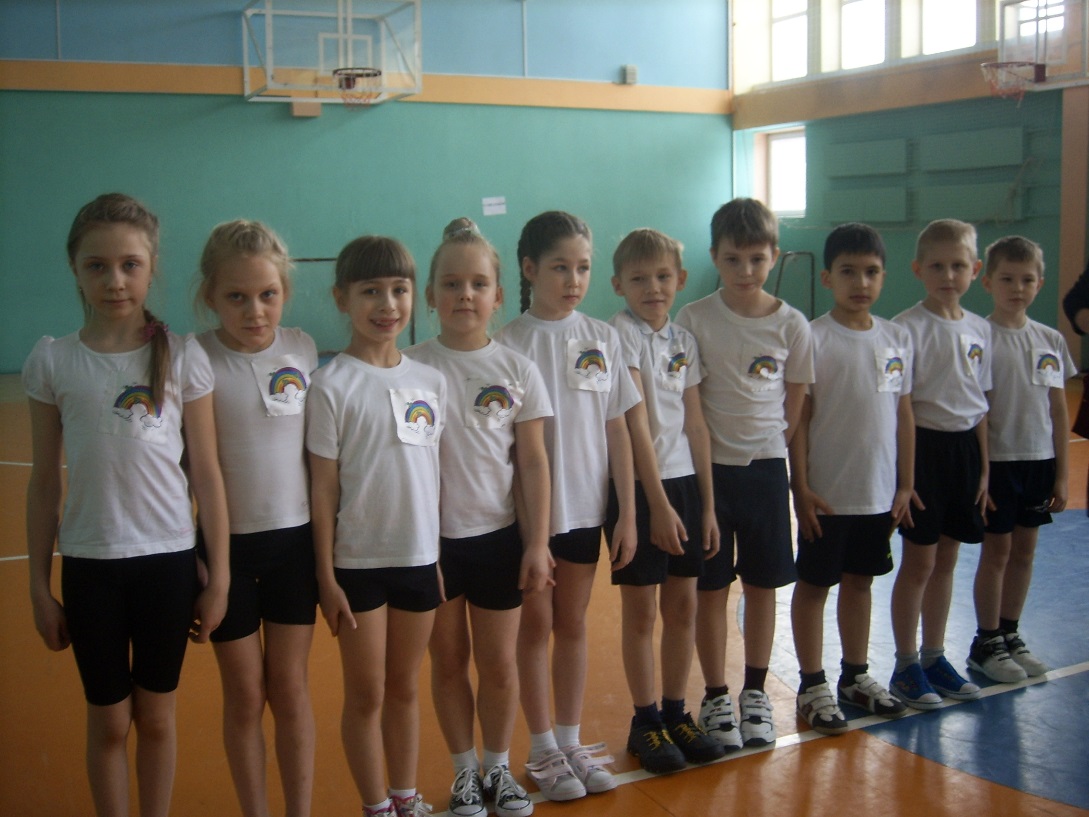 Команда  «Радуга»
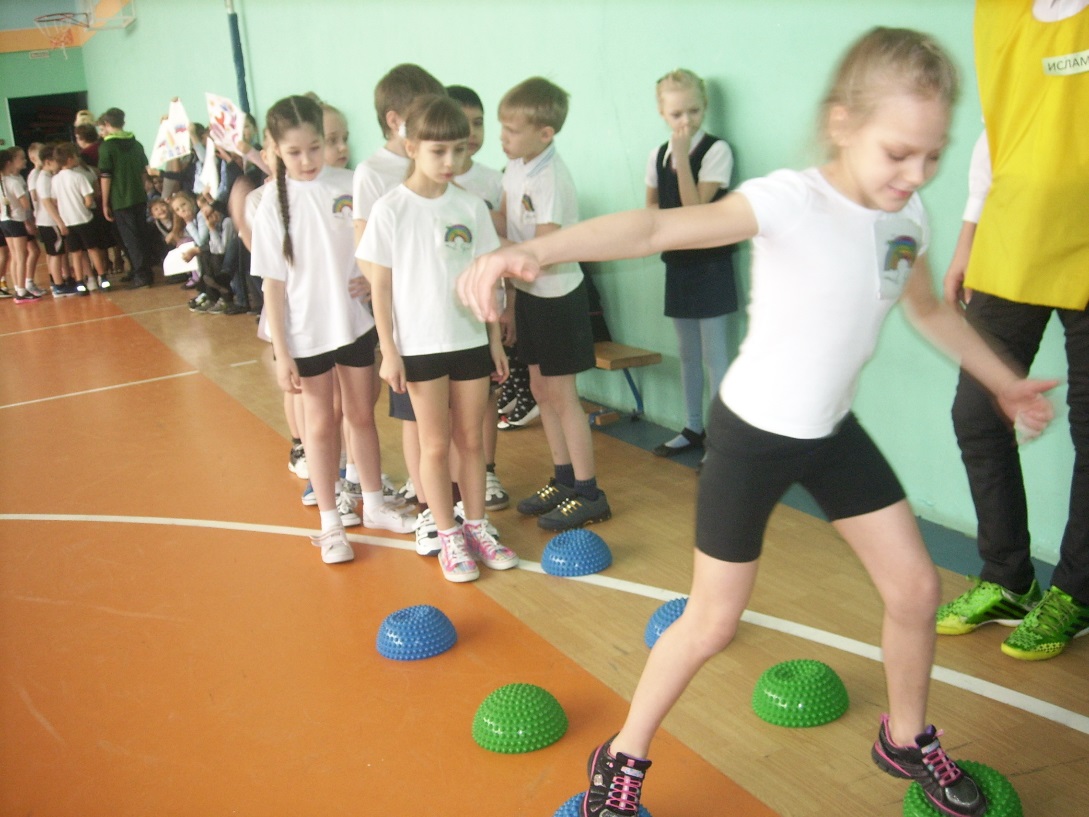 Болельщики
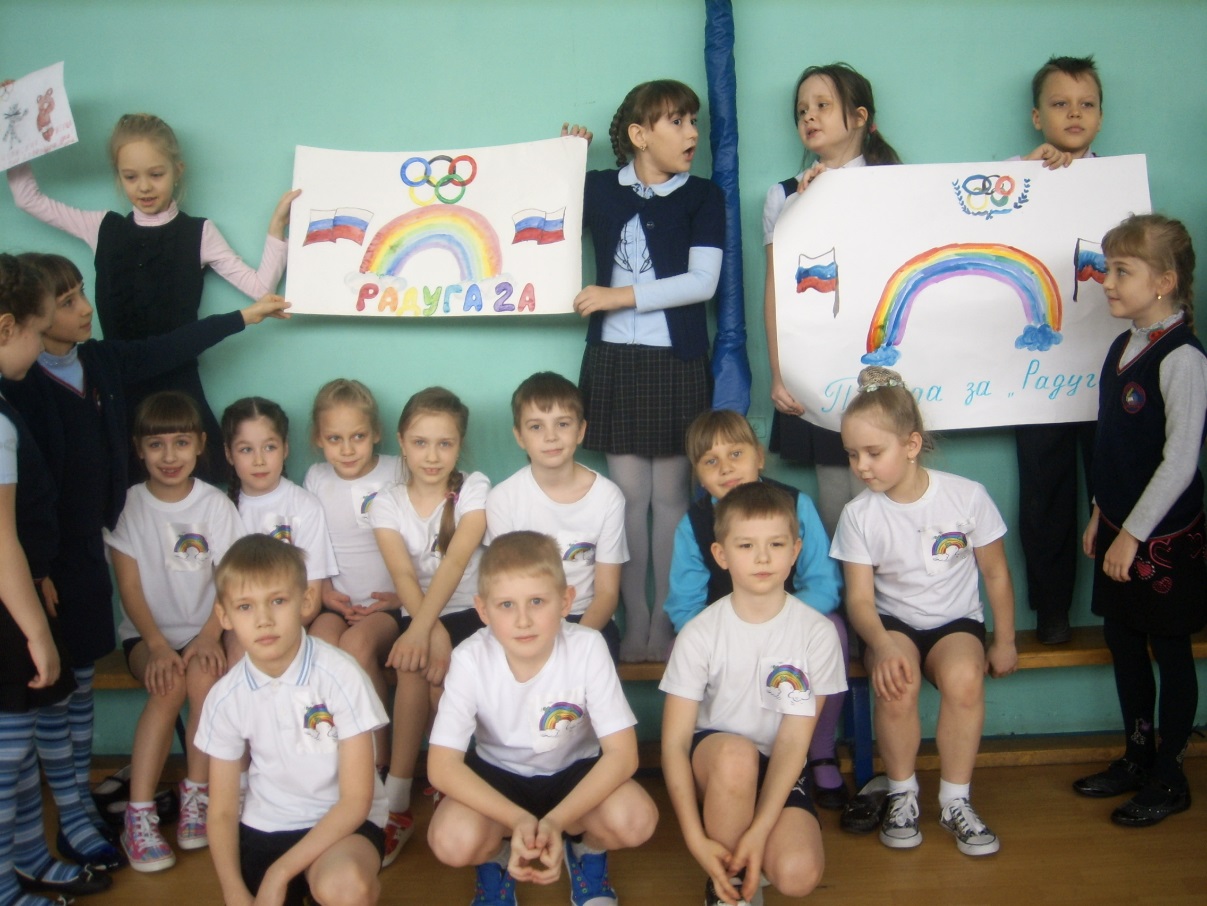 Масленица
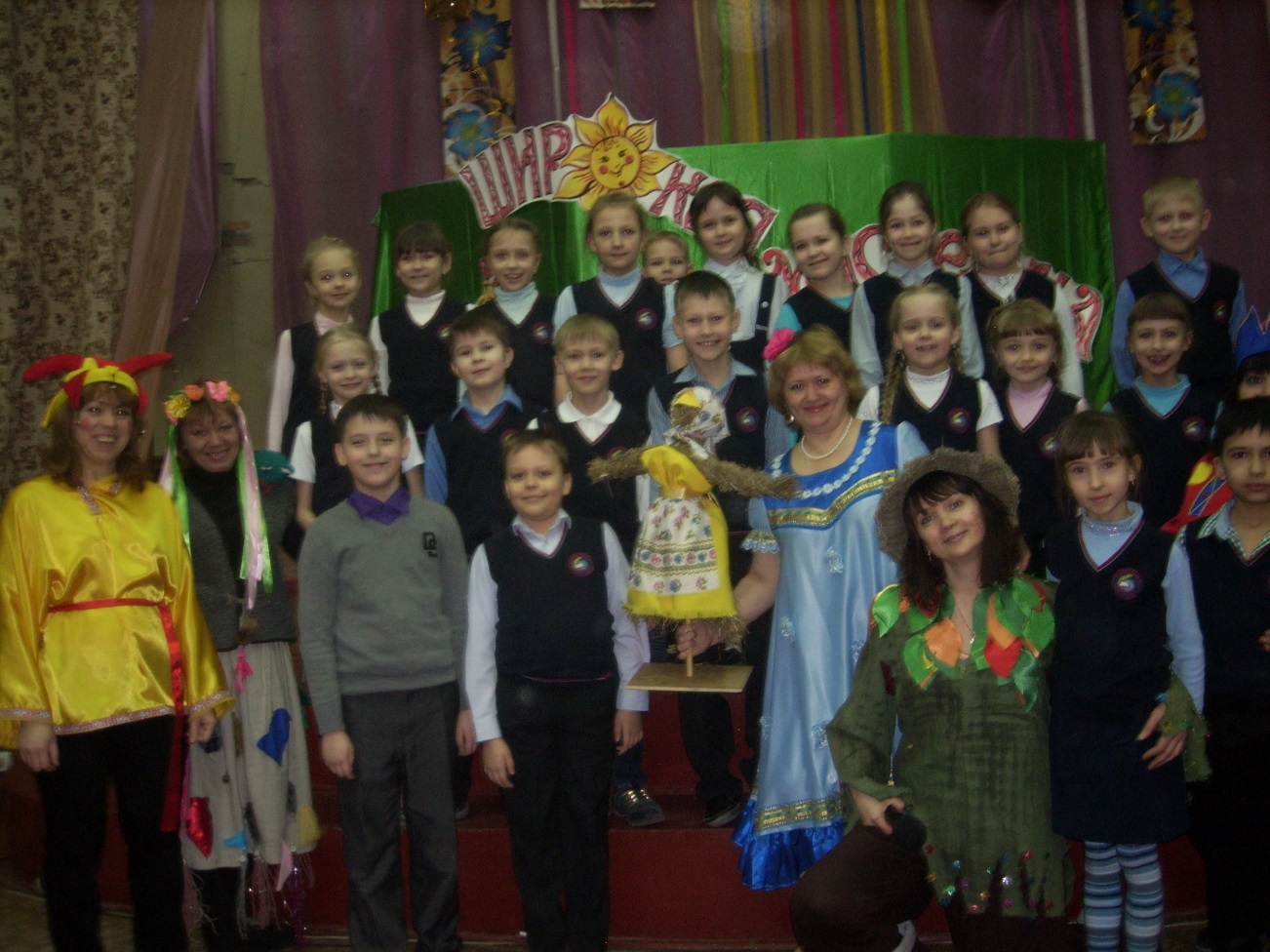 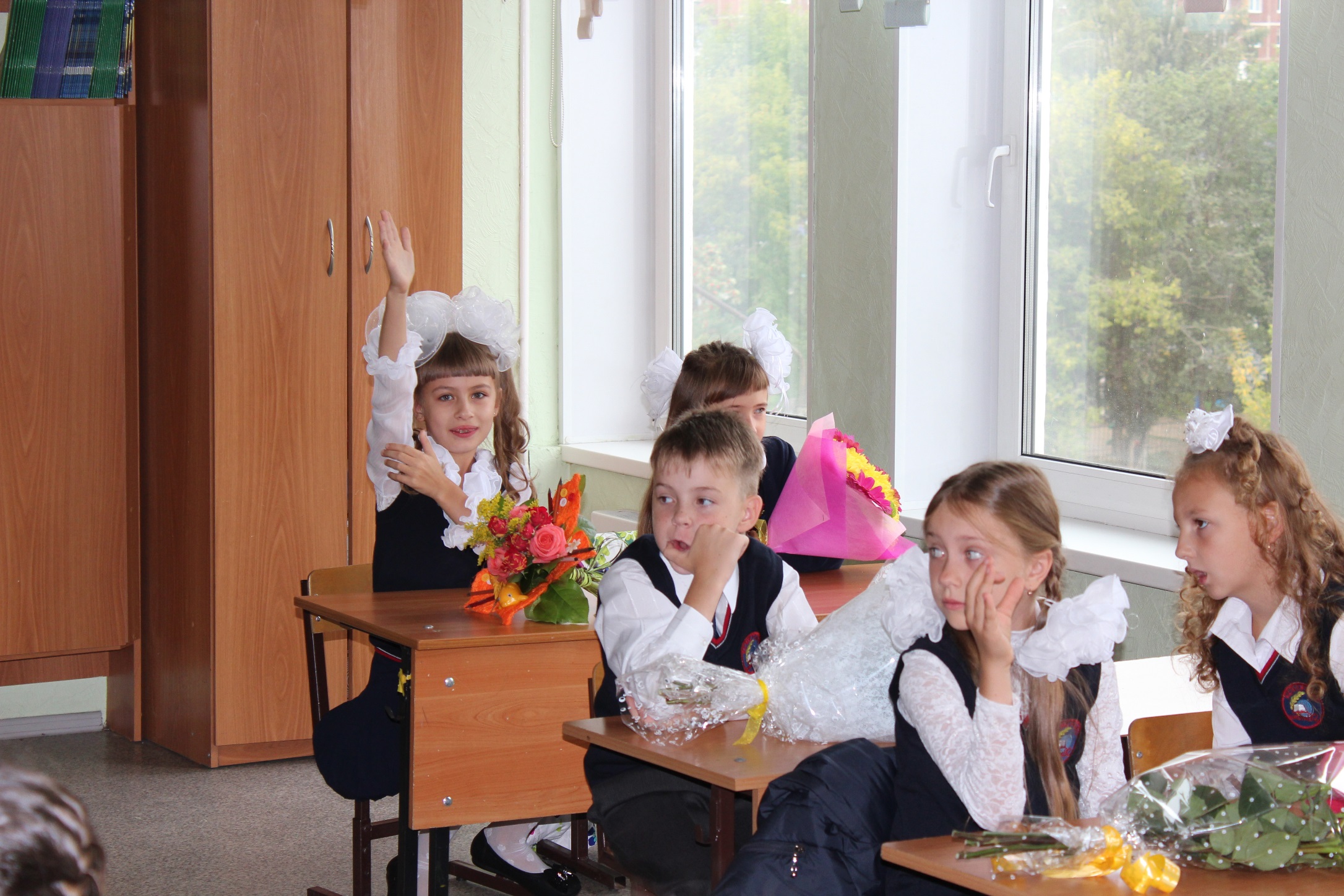 Всероссийский конкурс «КИТ-компьютеры, информатика, технология»
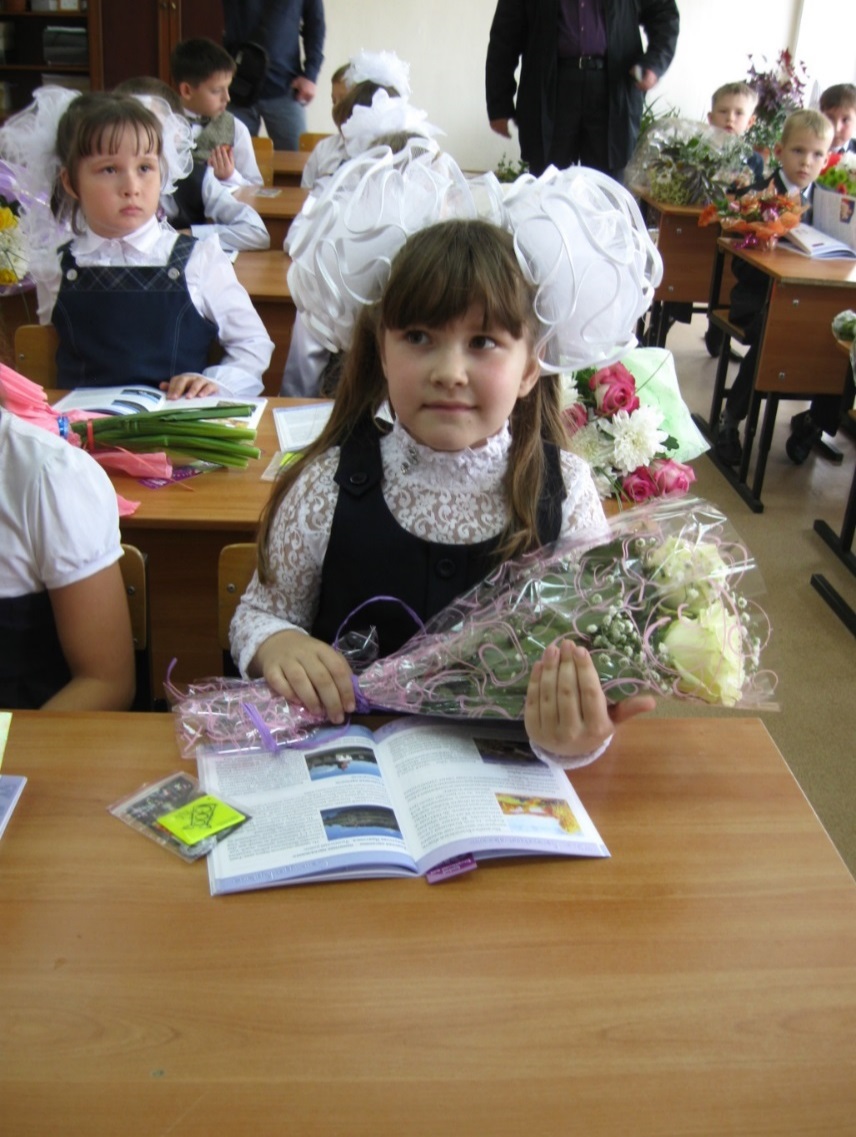 Мохонь Юля          Iместо
Петрова Даша       III место
                                Участники:
                                                    Бердникова Лиза, Могутто Лера, 
                                                    Чижикова Ксения, Седельникова Юля, 
                                                     Мельникова Ира, Бакалова Даша,
                                                     Загородняя Арина, Агеева Маша.
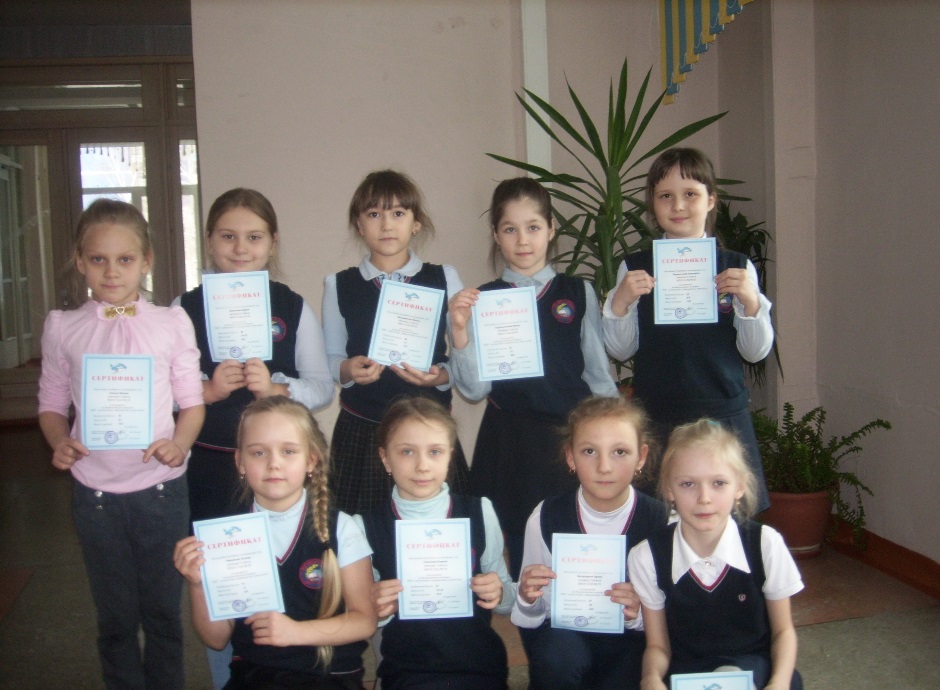 Участие в конкурсе проектов « Моё имя»
I место Соколова Карина
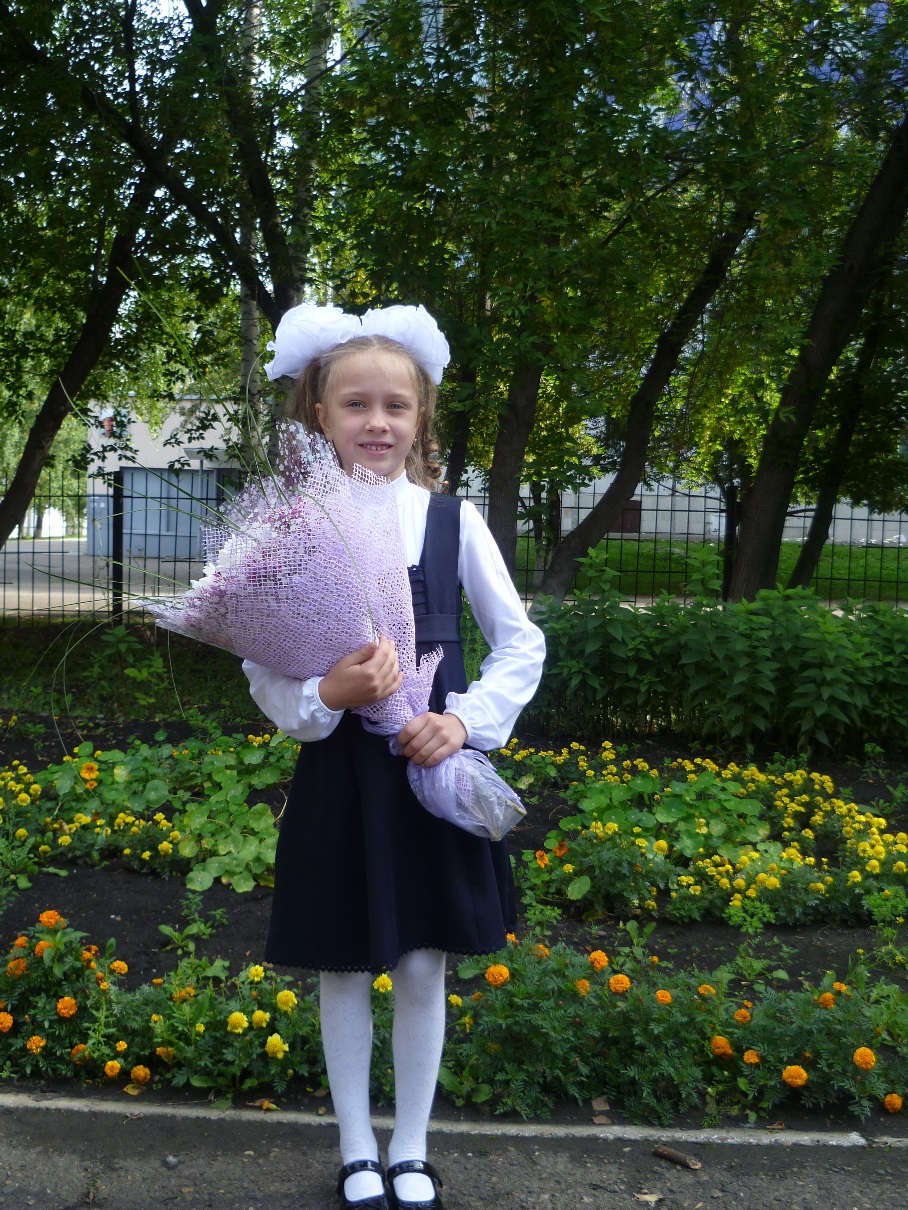 Участие в олимпиаде «По литературным страницам»
I место:
Чижикова Ксения
Мохонь Юлия
Мельникова Ирина
Петрова Дарья
II место
Могутто Валерия
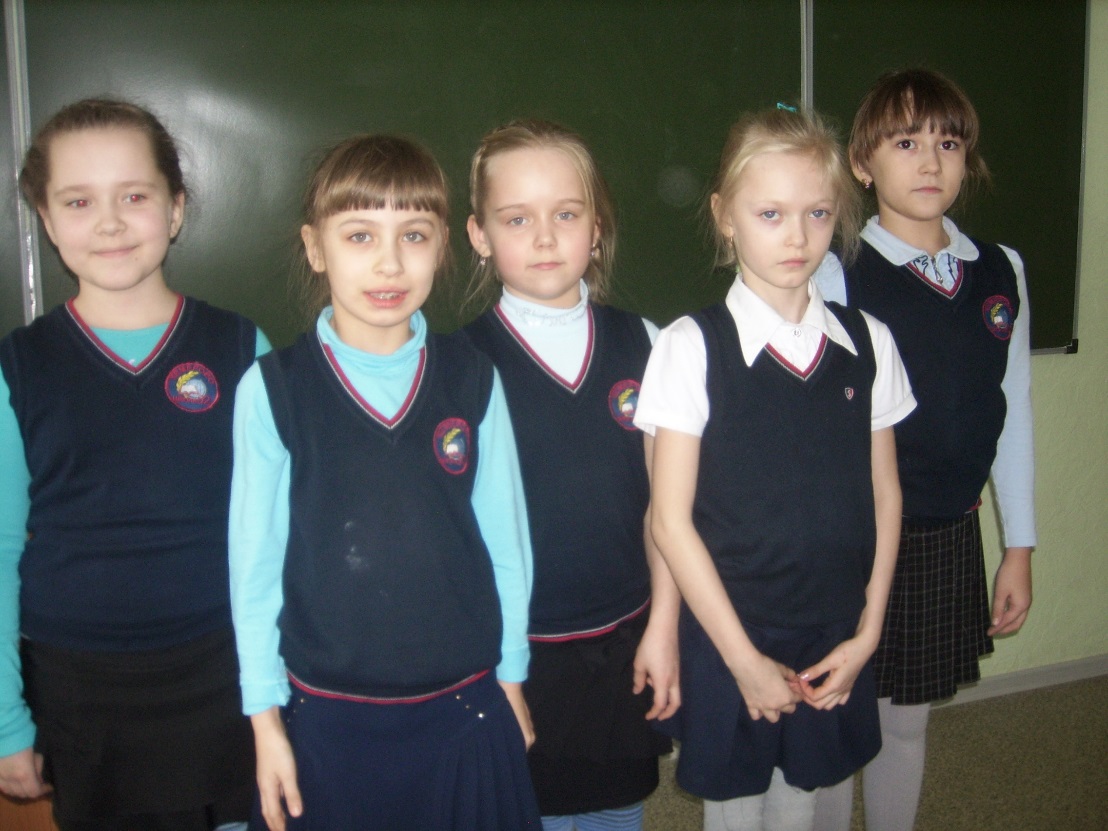 Проверка техники чтения.Осознанное, правильное чтение целыми словами с соблюдением логических ударений, пауз и интонаций.
Темп чтения не менее 55-60 слов в минуту.
55-60 слов – 5ч.
61-70            -7ч.
71-80            -4ч.
81-90           - 5ч.
91-100         - 2ч.
от 101          -1ч.
Не справились с нормой – 2ч.
Контрольный срез по математике
Работу писали 22 ученика

«5»-12
«4»-8
«3»-1
«2»-1

4,4 б.     90%
Словарный диктант    11.03.
«5» – 12
«4» – 7
«3» -2
«2» – 4
4,1 б.   76%
«Меткий стрелок»
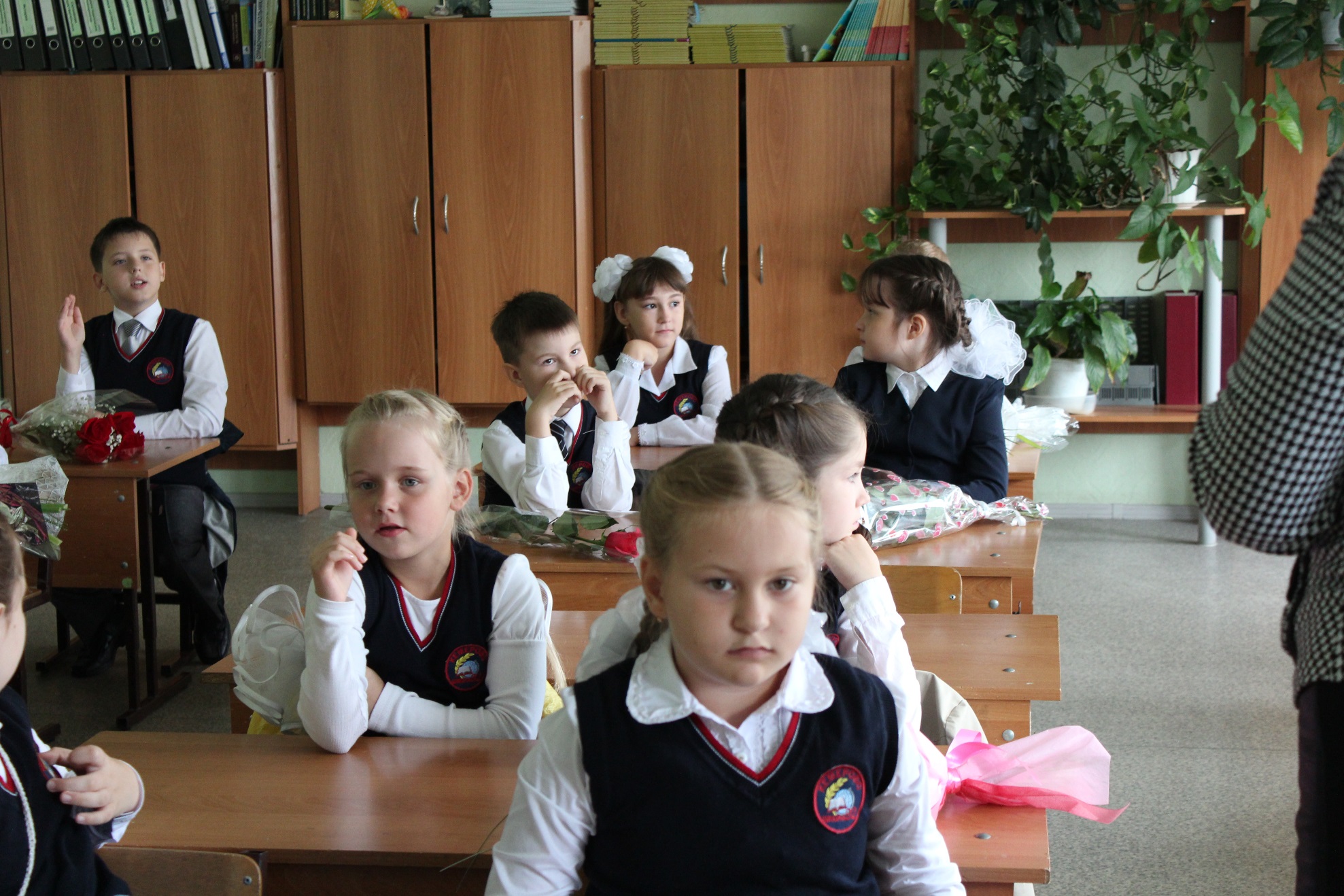 I место Чижикова Ксения
II место Петрова Дарья
III место Мохонь Юлия
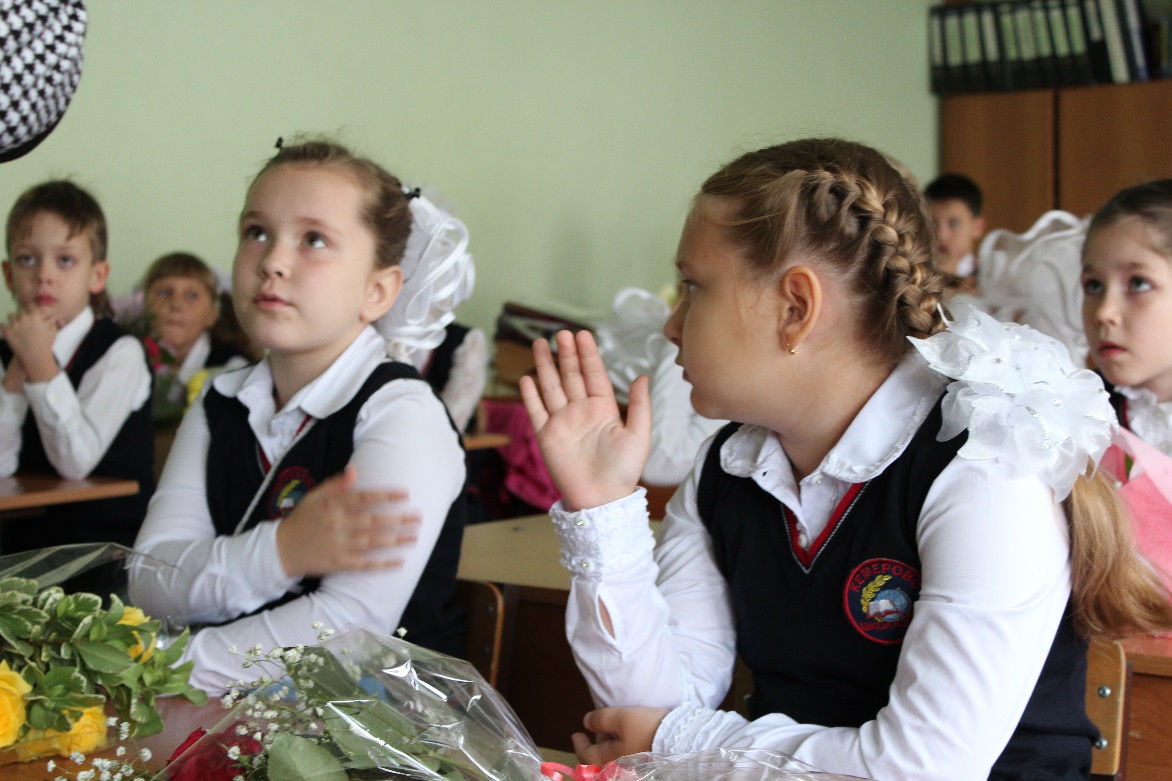 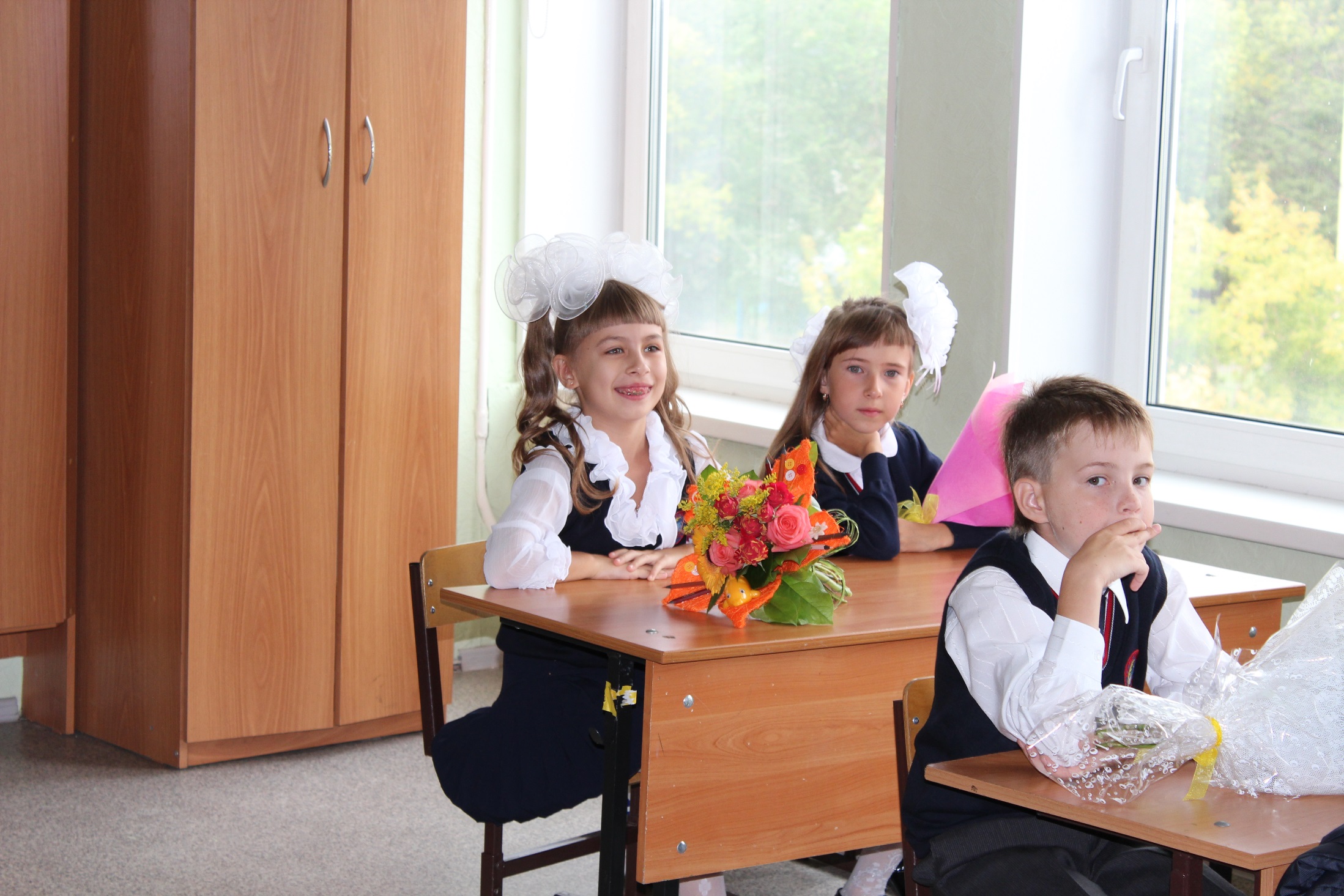 Контрольная работа по математике
«5» – 14
«4» - 6
«3» – 4
«2» - 1         4,3 б.      80%
Контрольный диктант
Диктант                       Грамматическое задание
«5» – 11                      8
«4» – 10                      13
«3» -   3                        2
«2» -   1                        2
4,2 б.                            4,1 б.
84%                               84%